நீர் நிலைகளின் பெயர்கள்
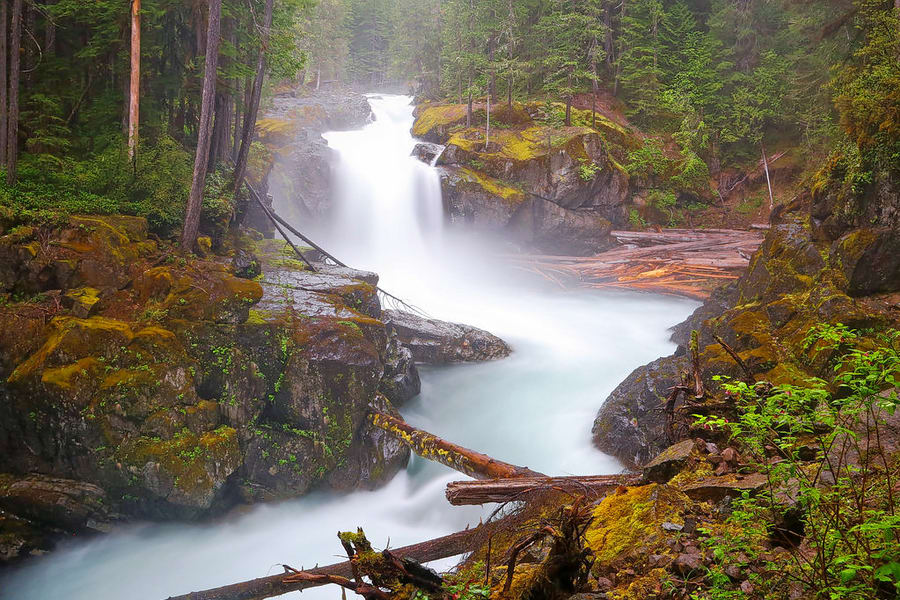 அருவி
அகழி
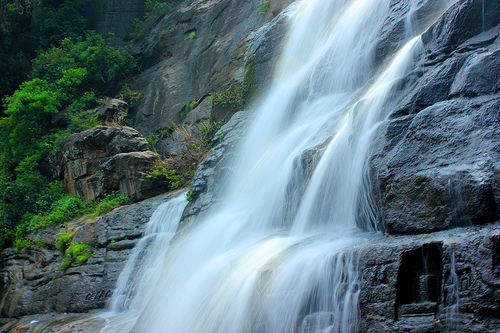 ஆறு
ஆழிக்கிணறு
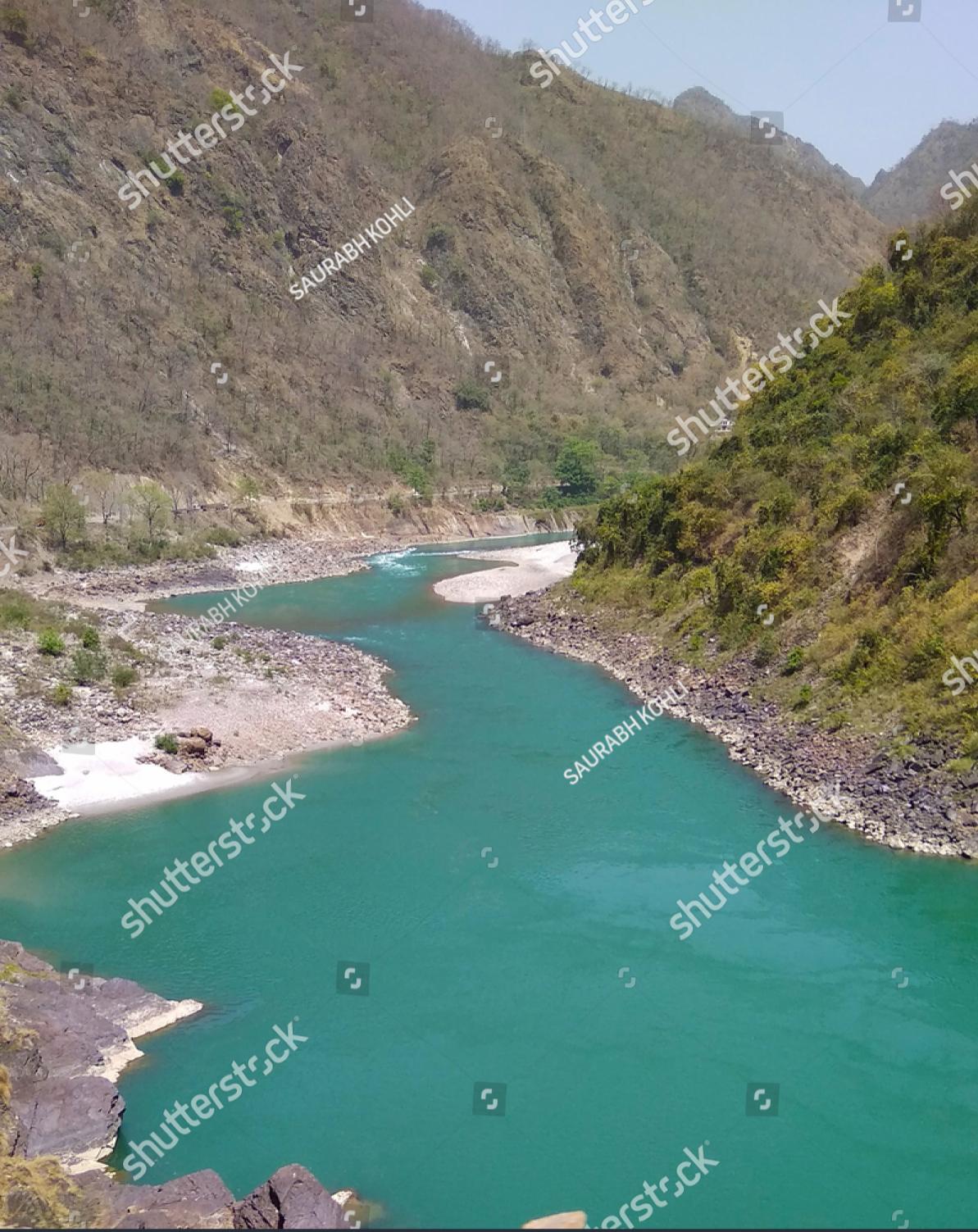 உறைகிணறு
இலஞ்சி
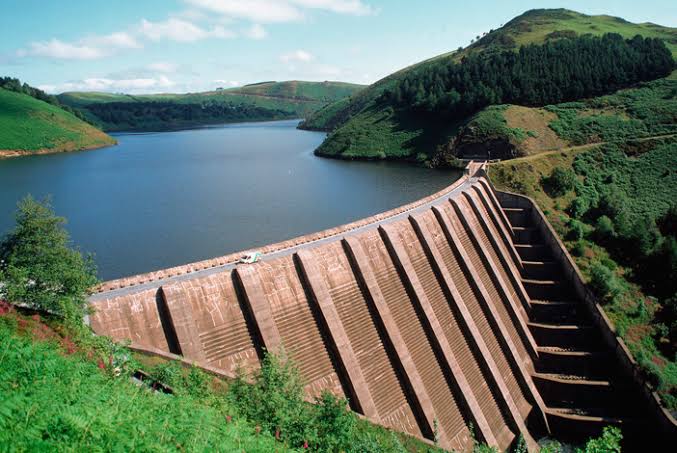 ஊற்று
ஊருணி
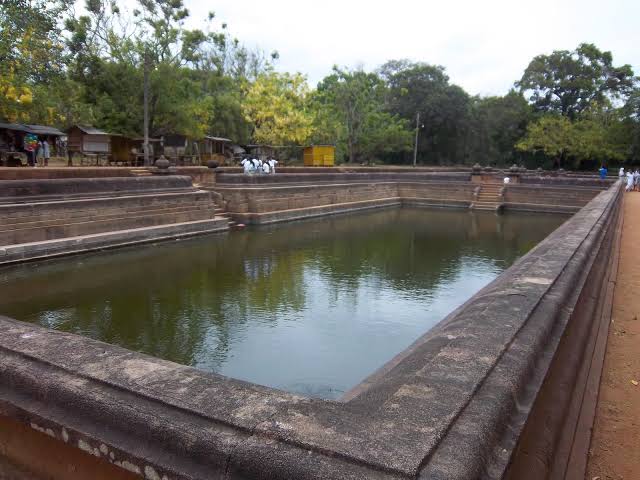 கட்டுங்கிணறு
கடல்
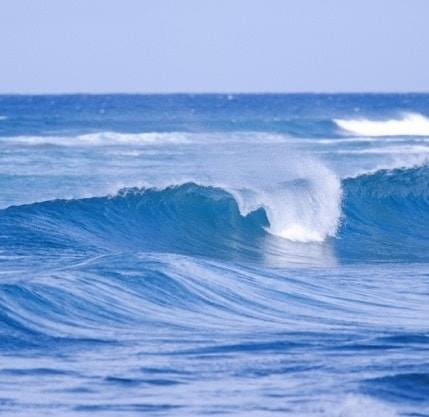 குமிழி ஊற்று
கூவல்
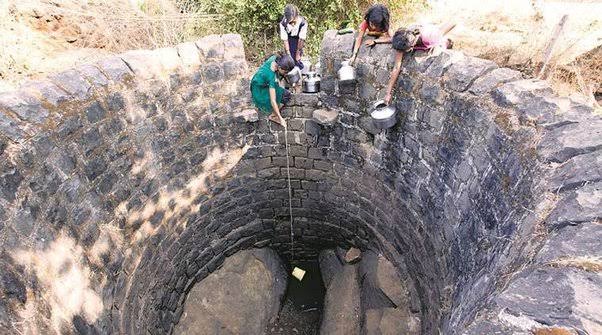 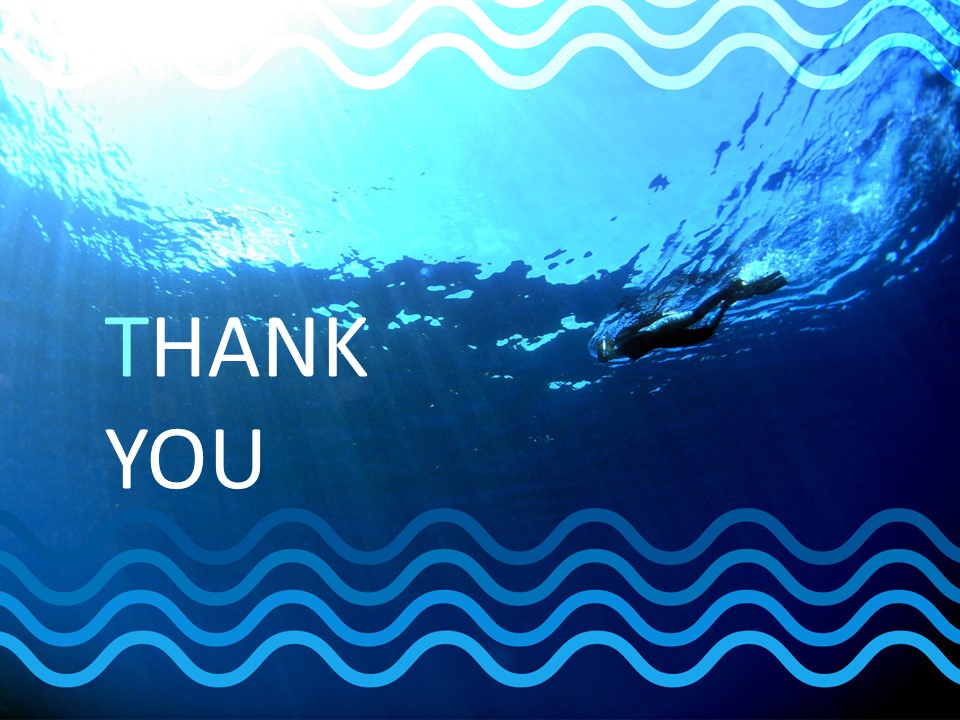 Lohieth.sIX-B